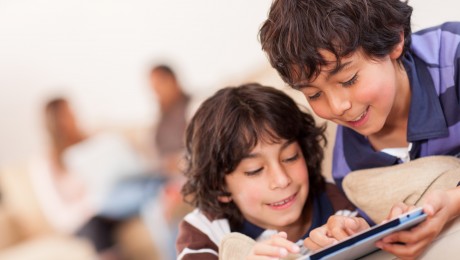 Parent Tech-Toolkit
SUNNYSIDE UNIFIED SCHOOL DISTRICT 12.
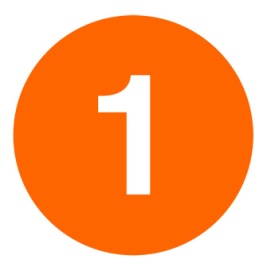 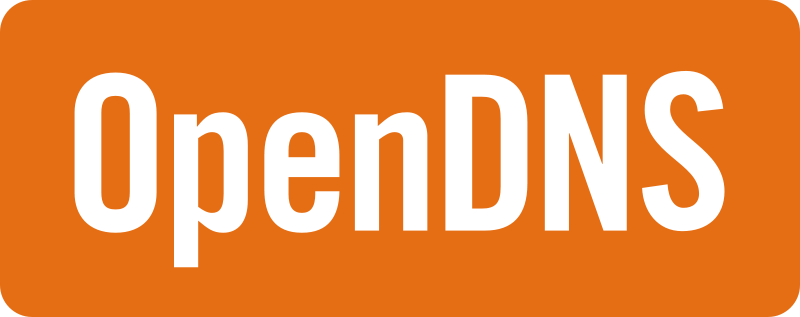 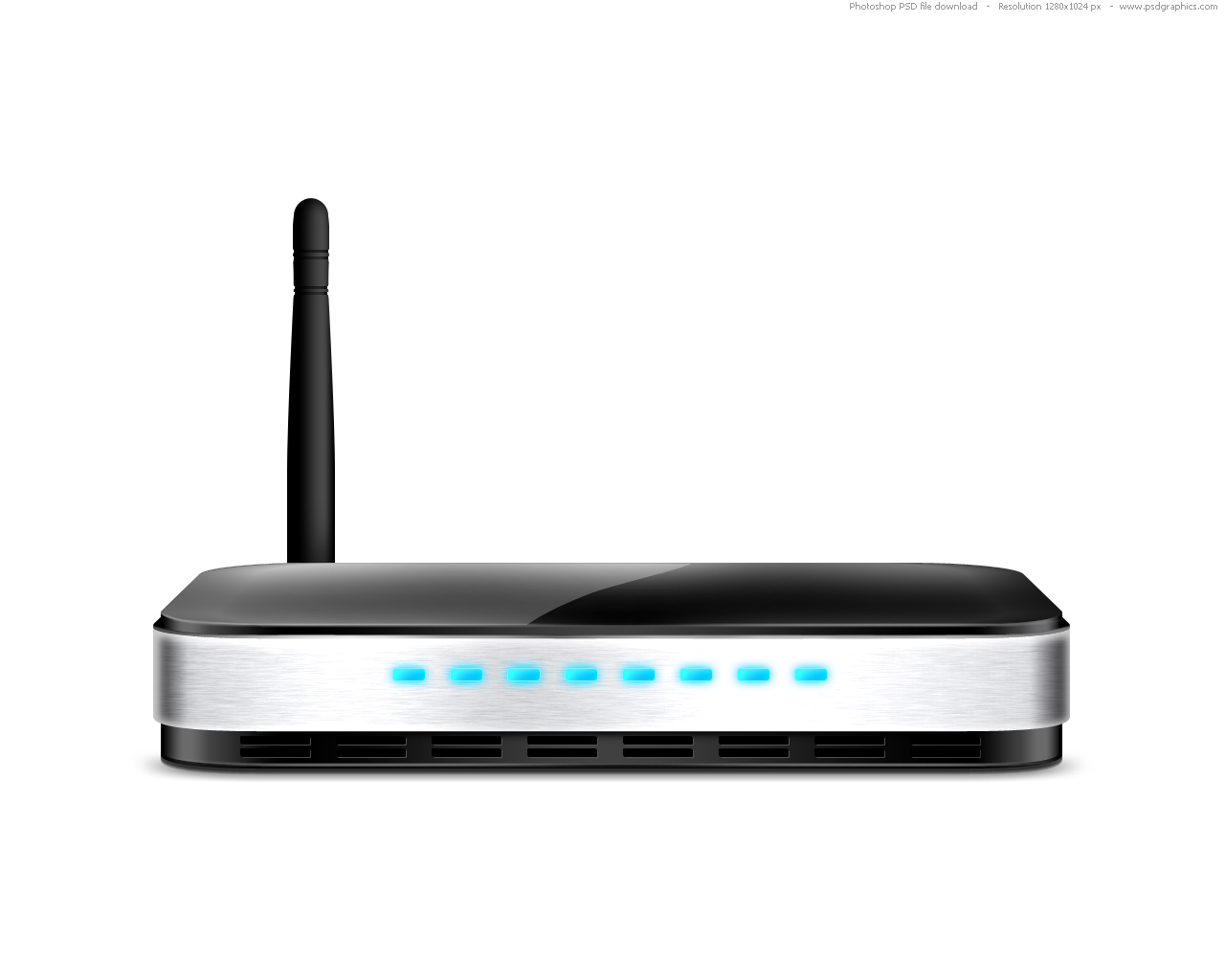 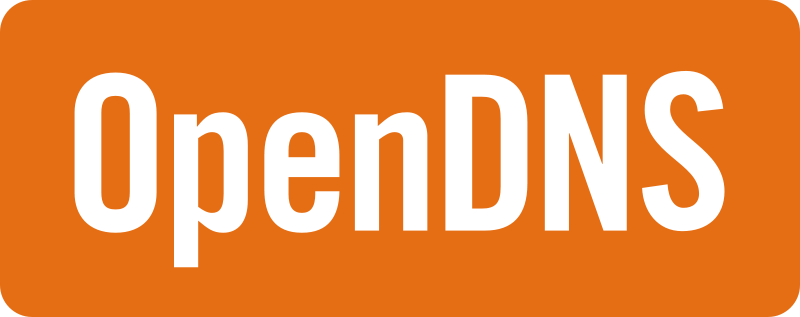 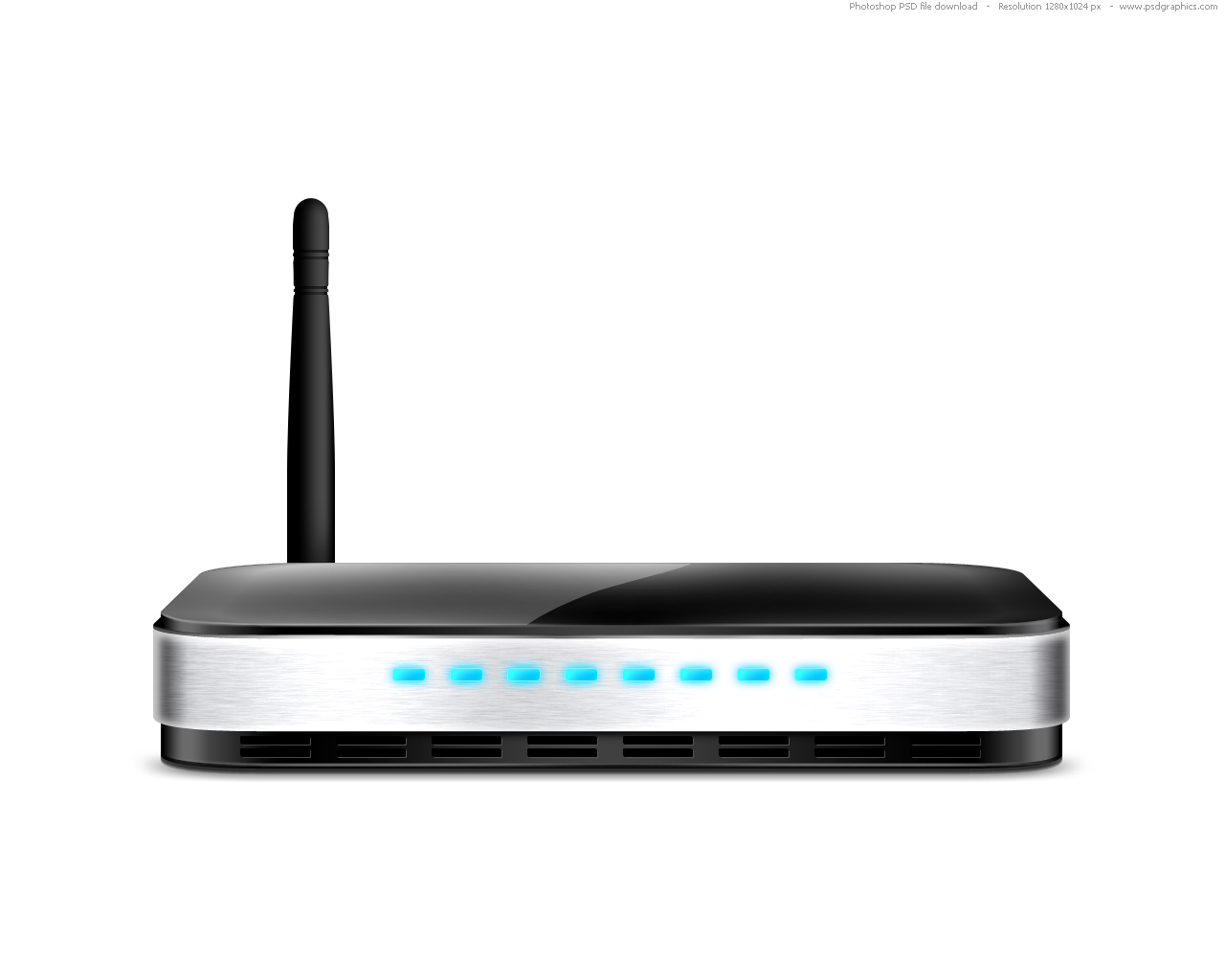 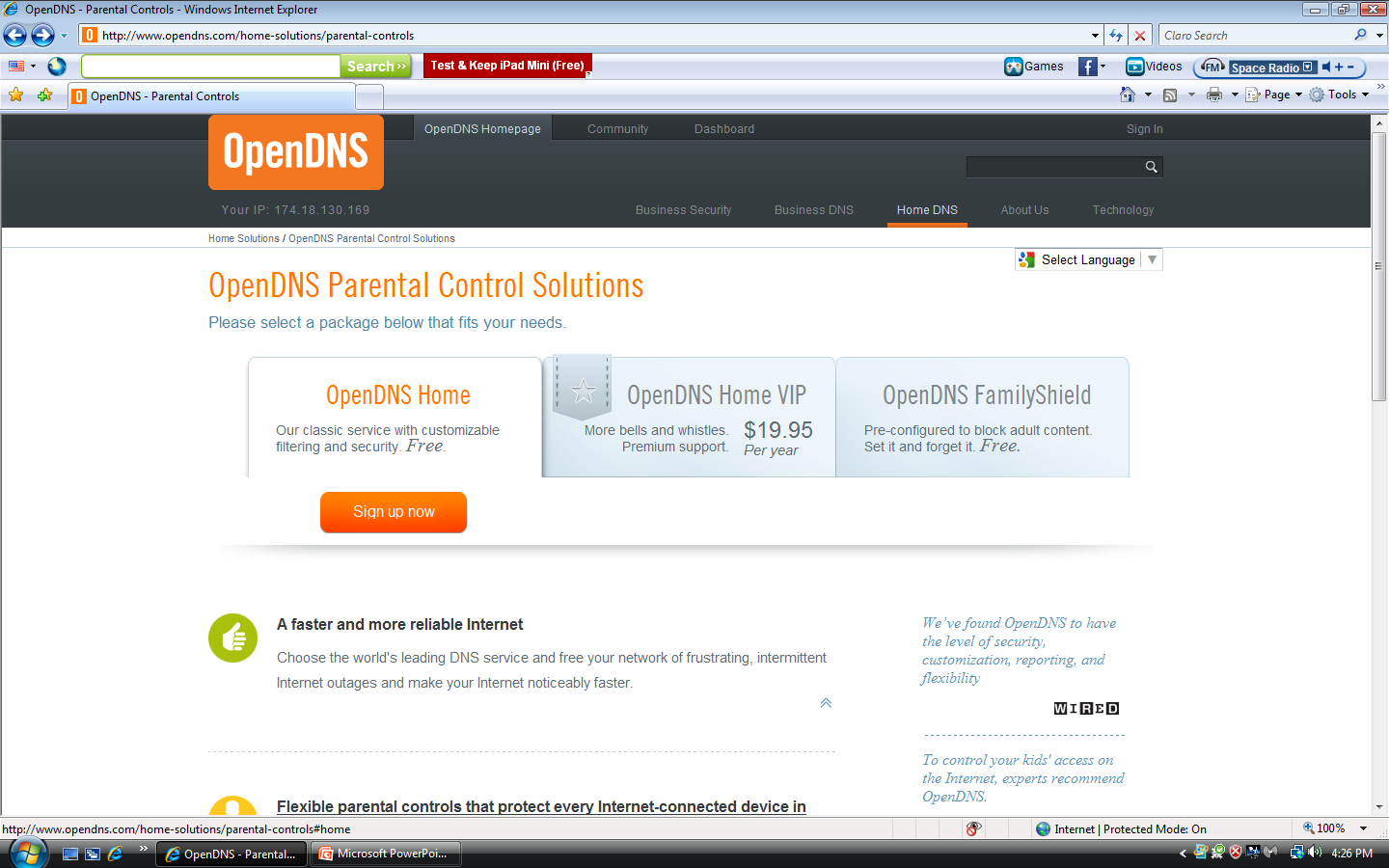 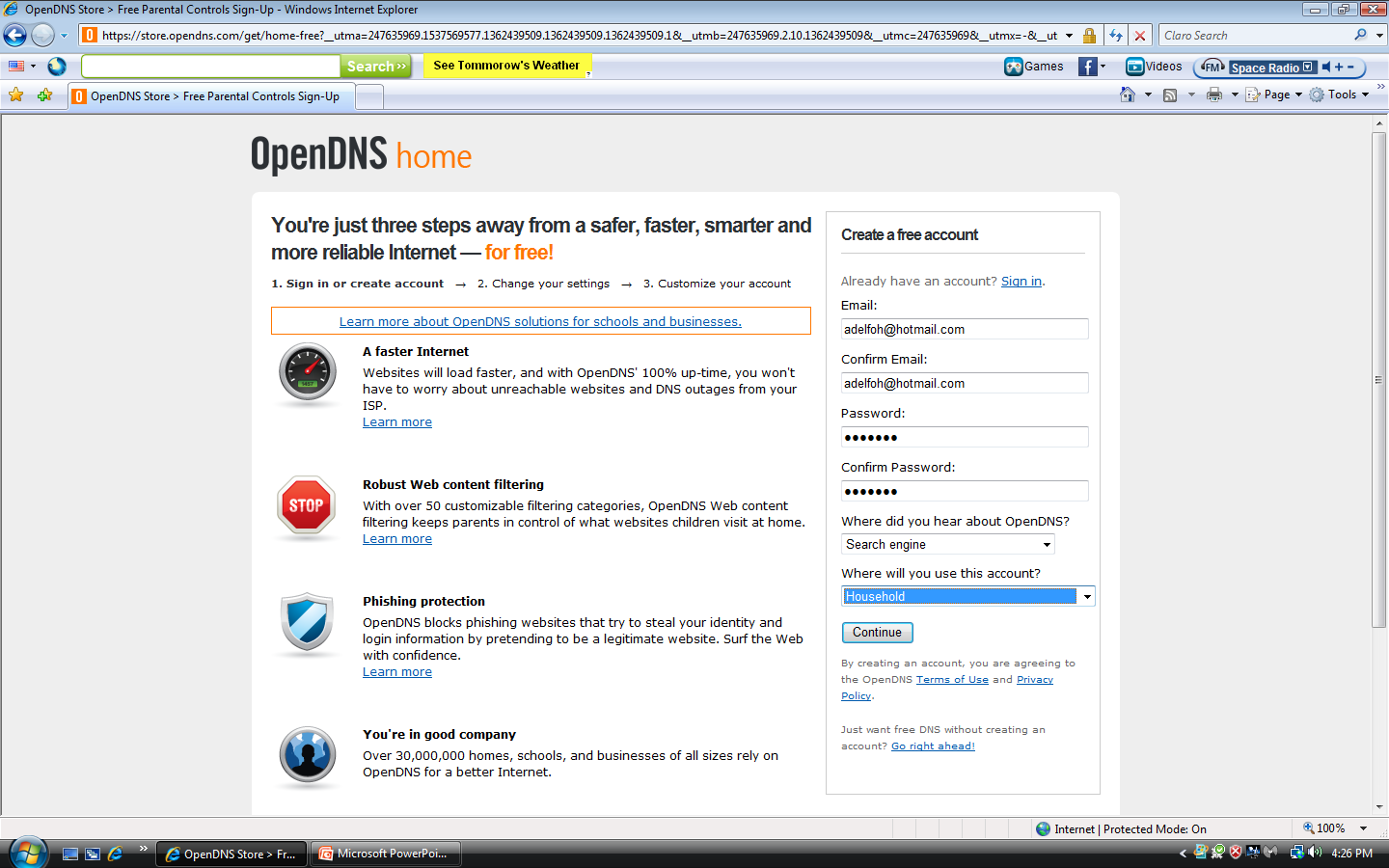 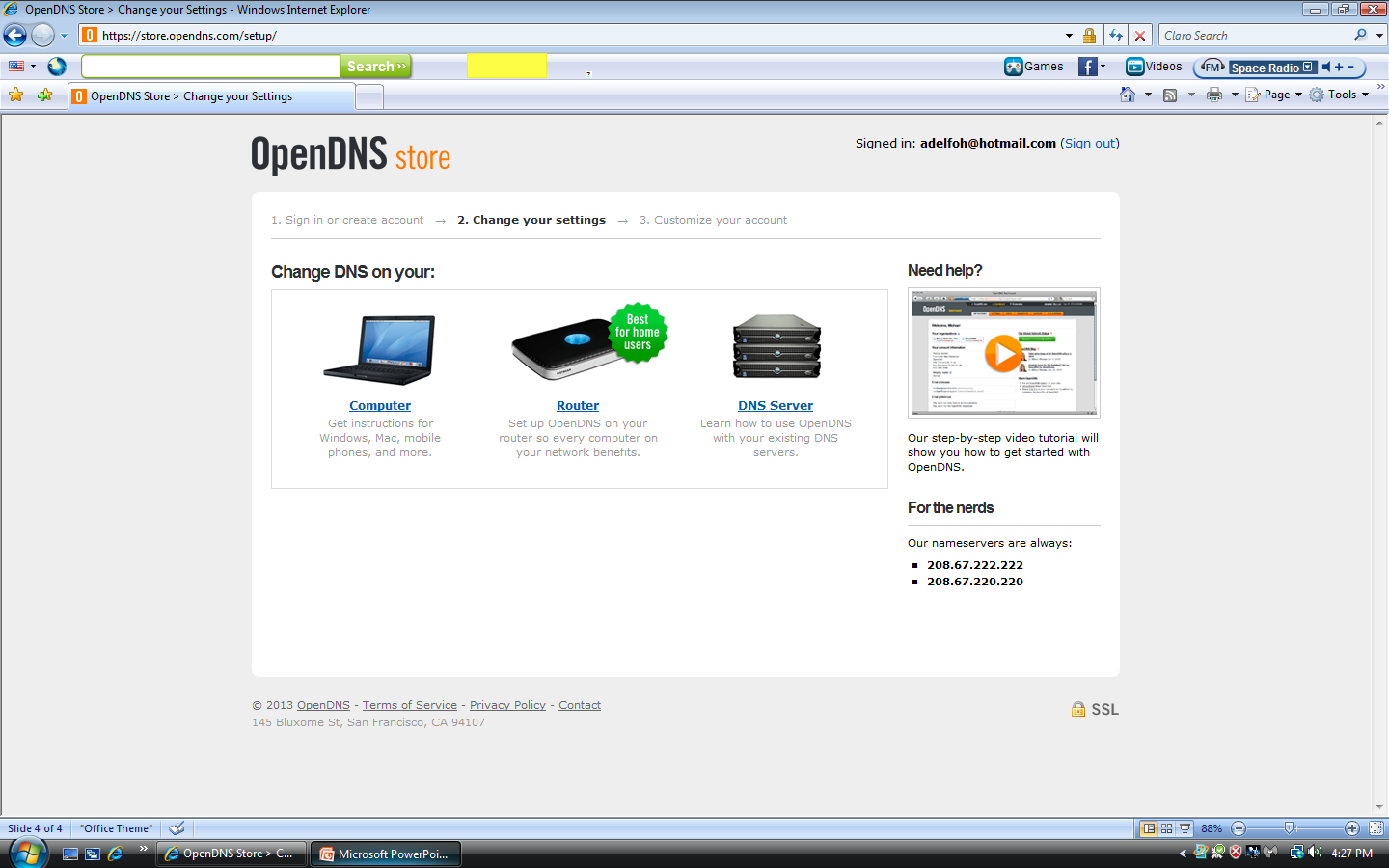 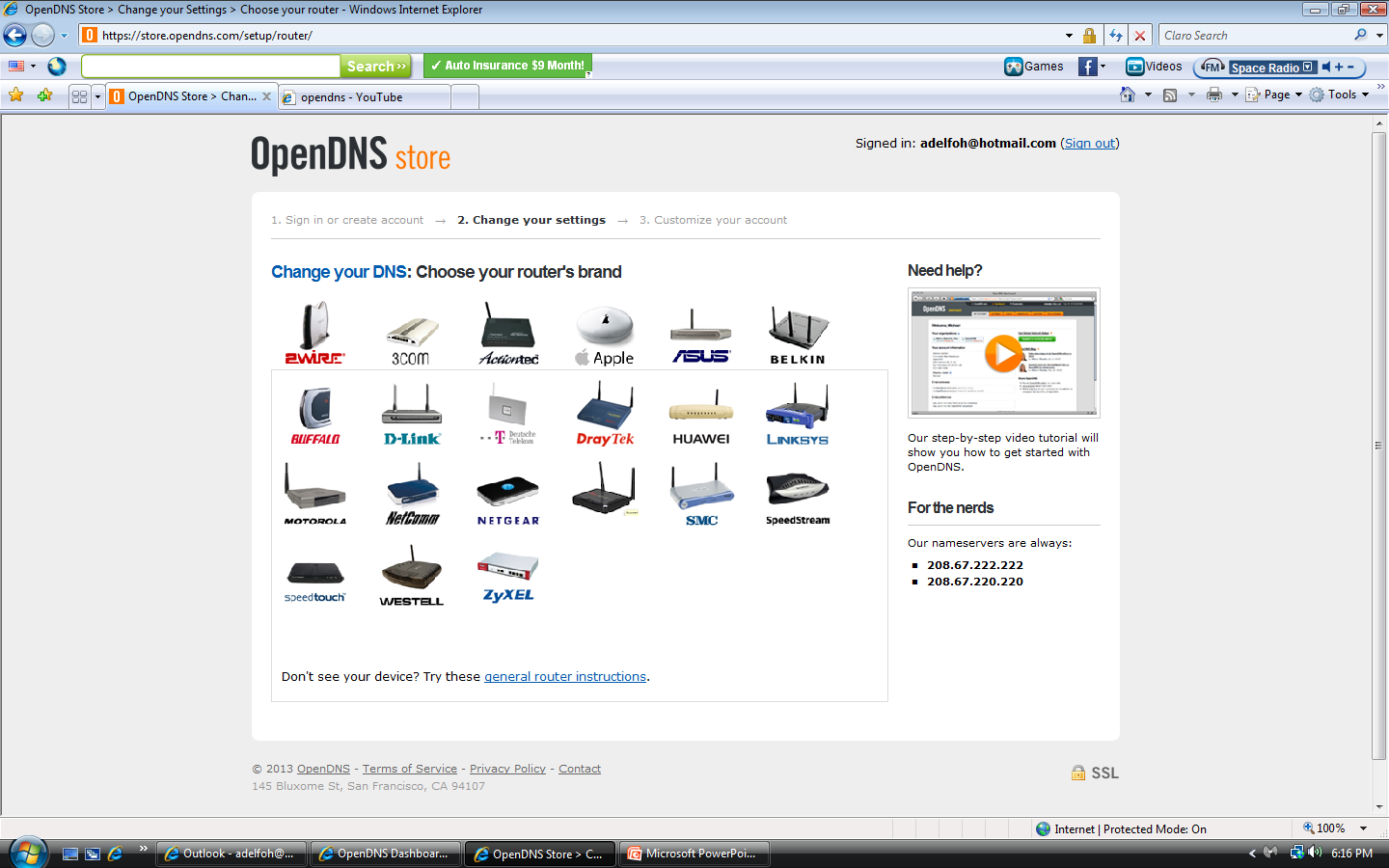 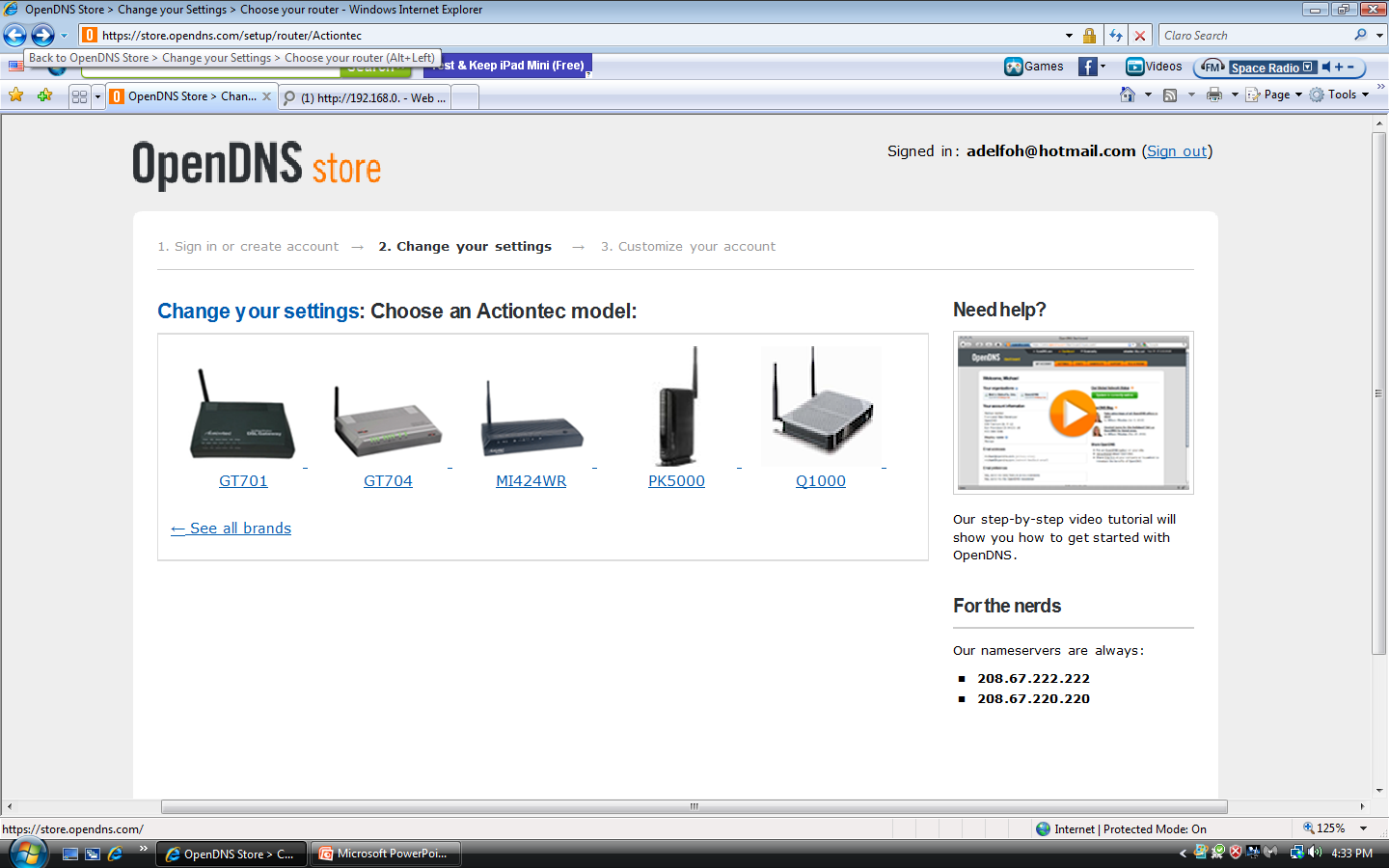 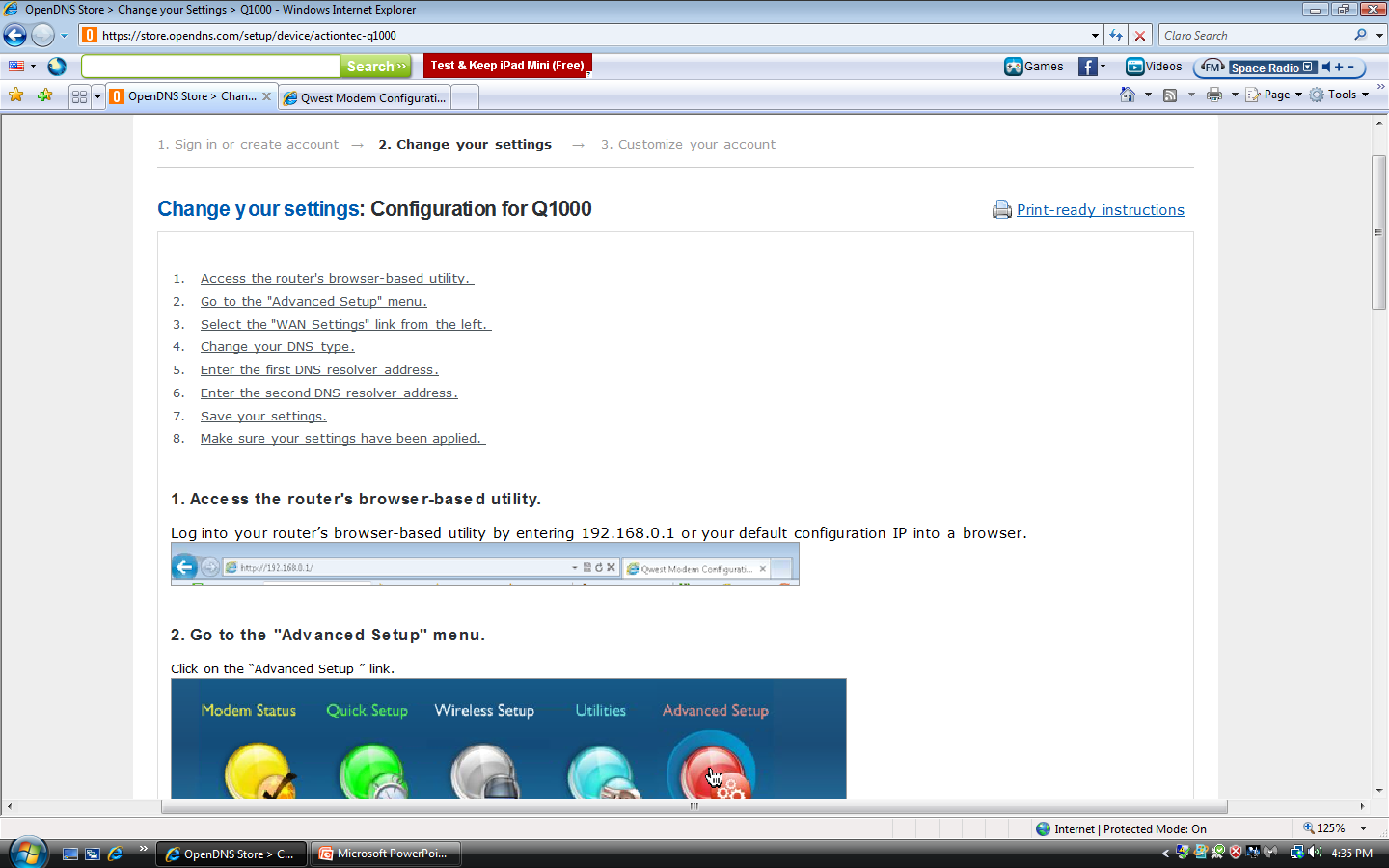 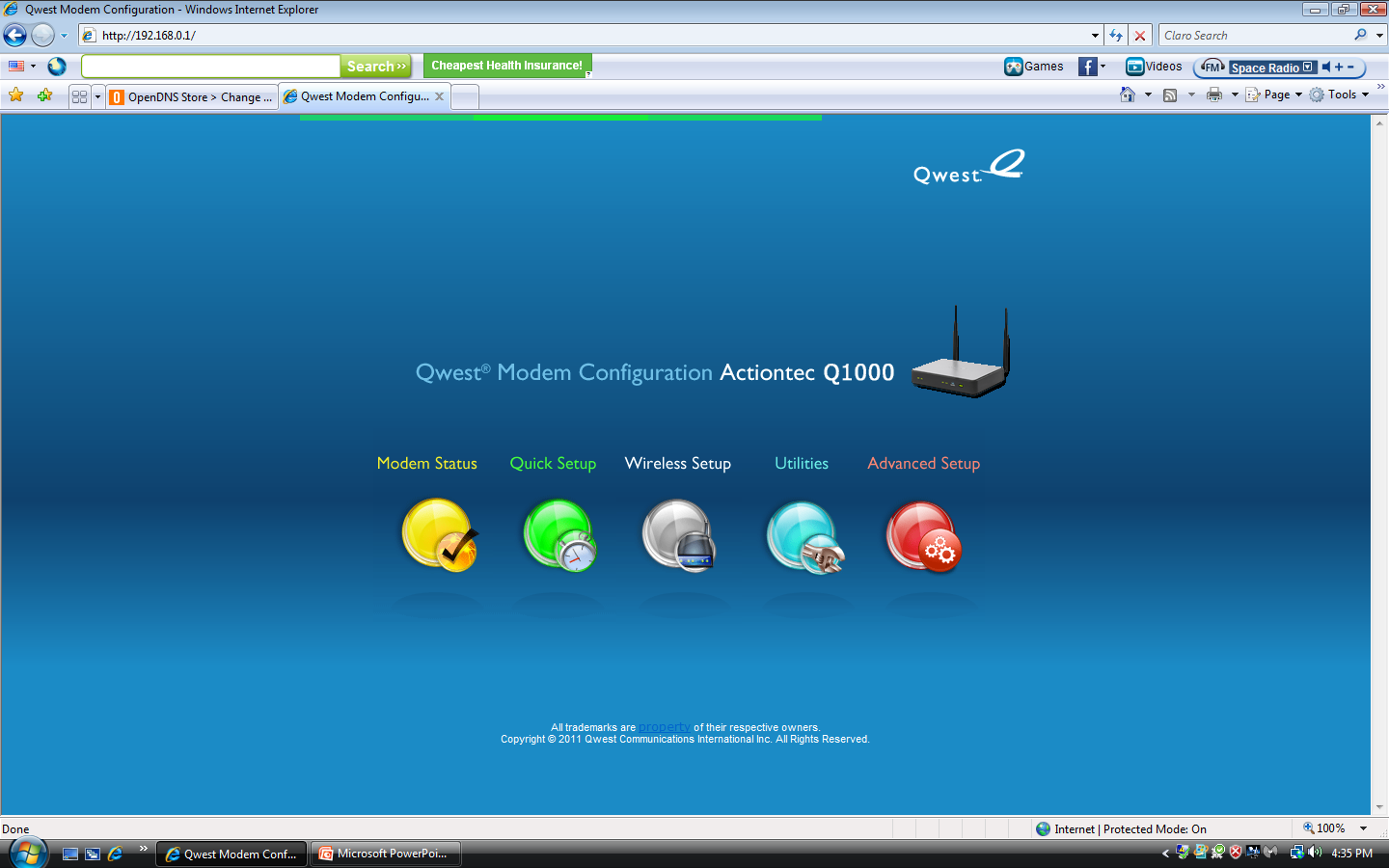 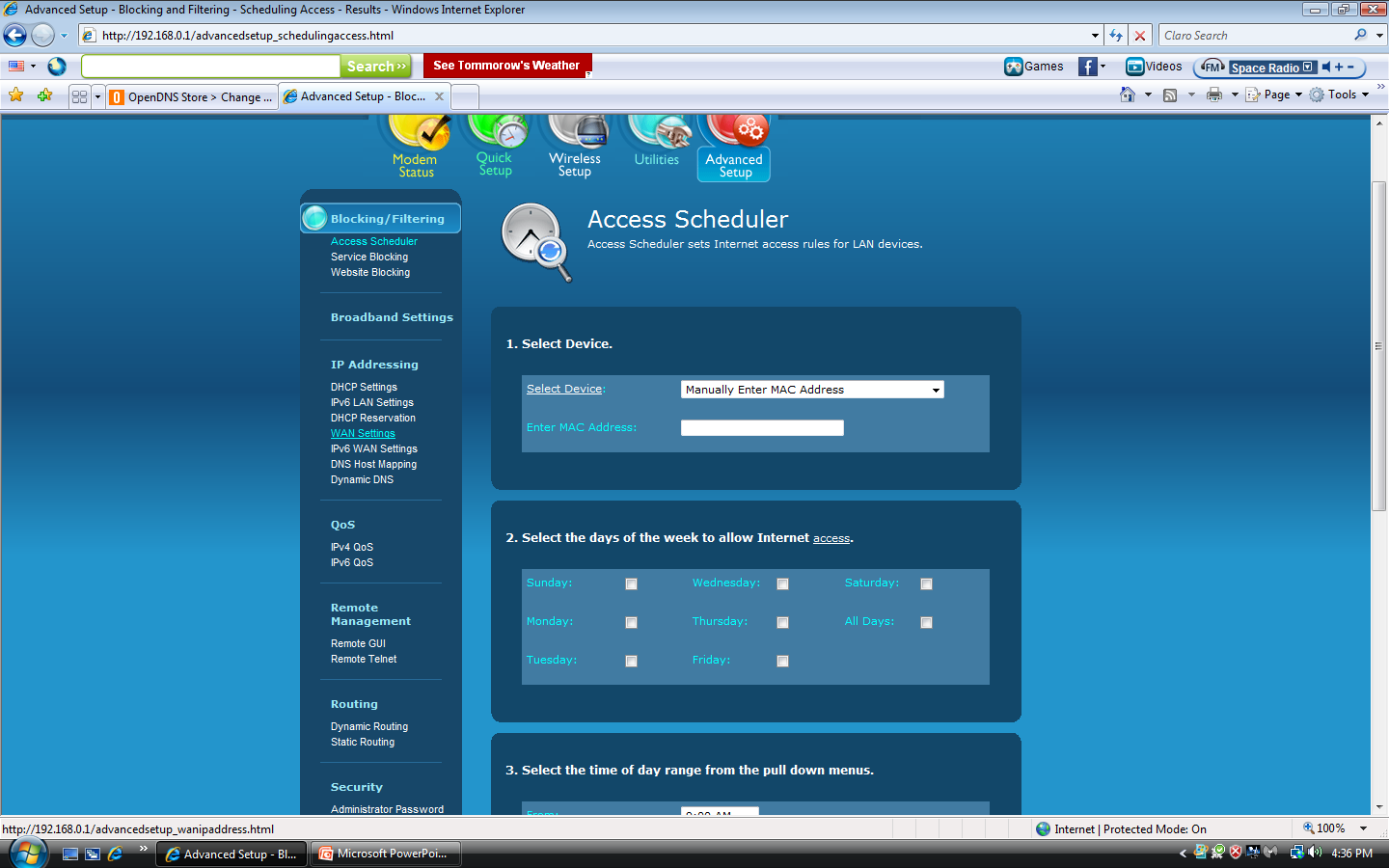 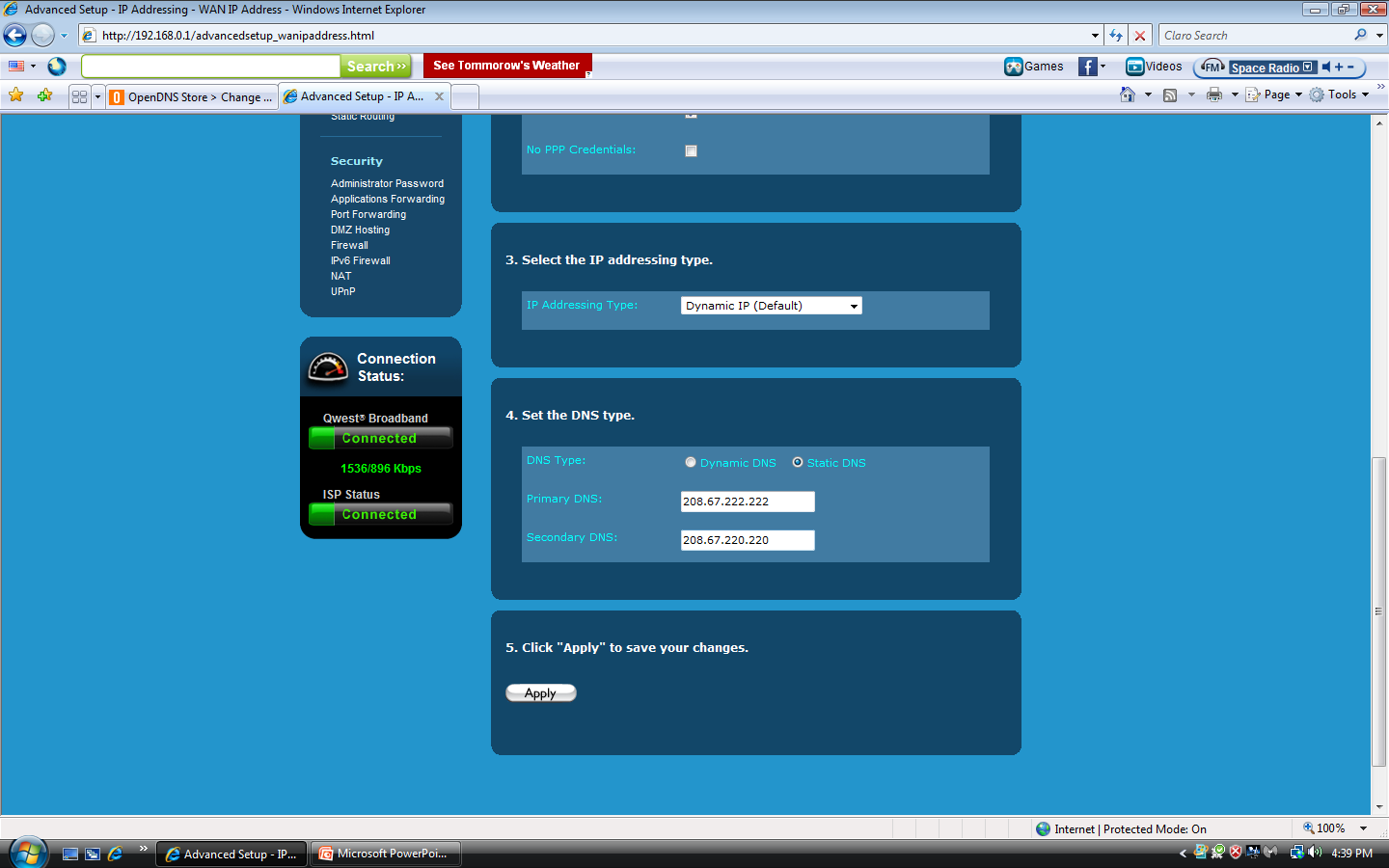 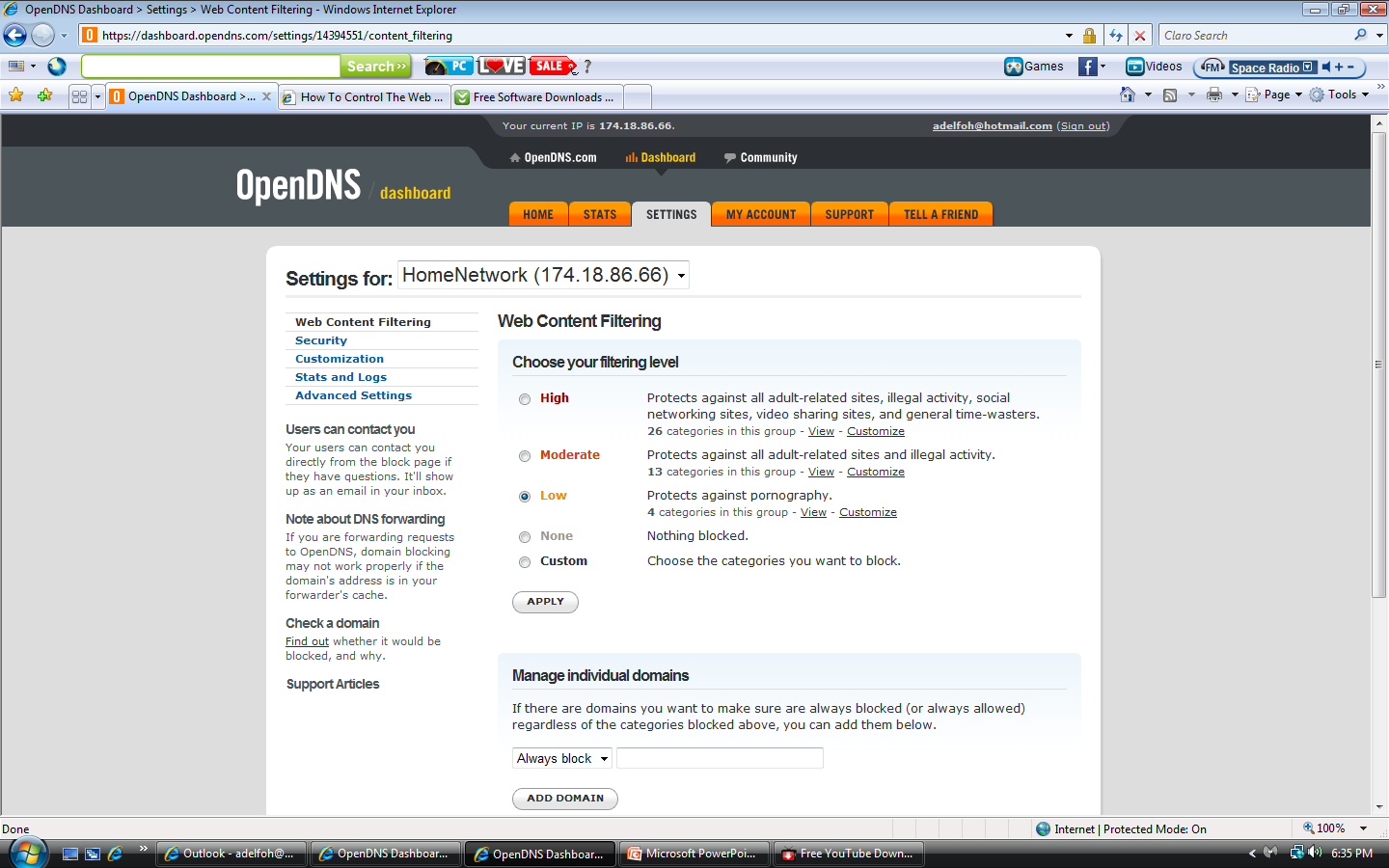 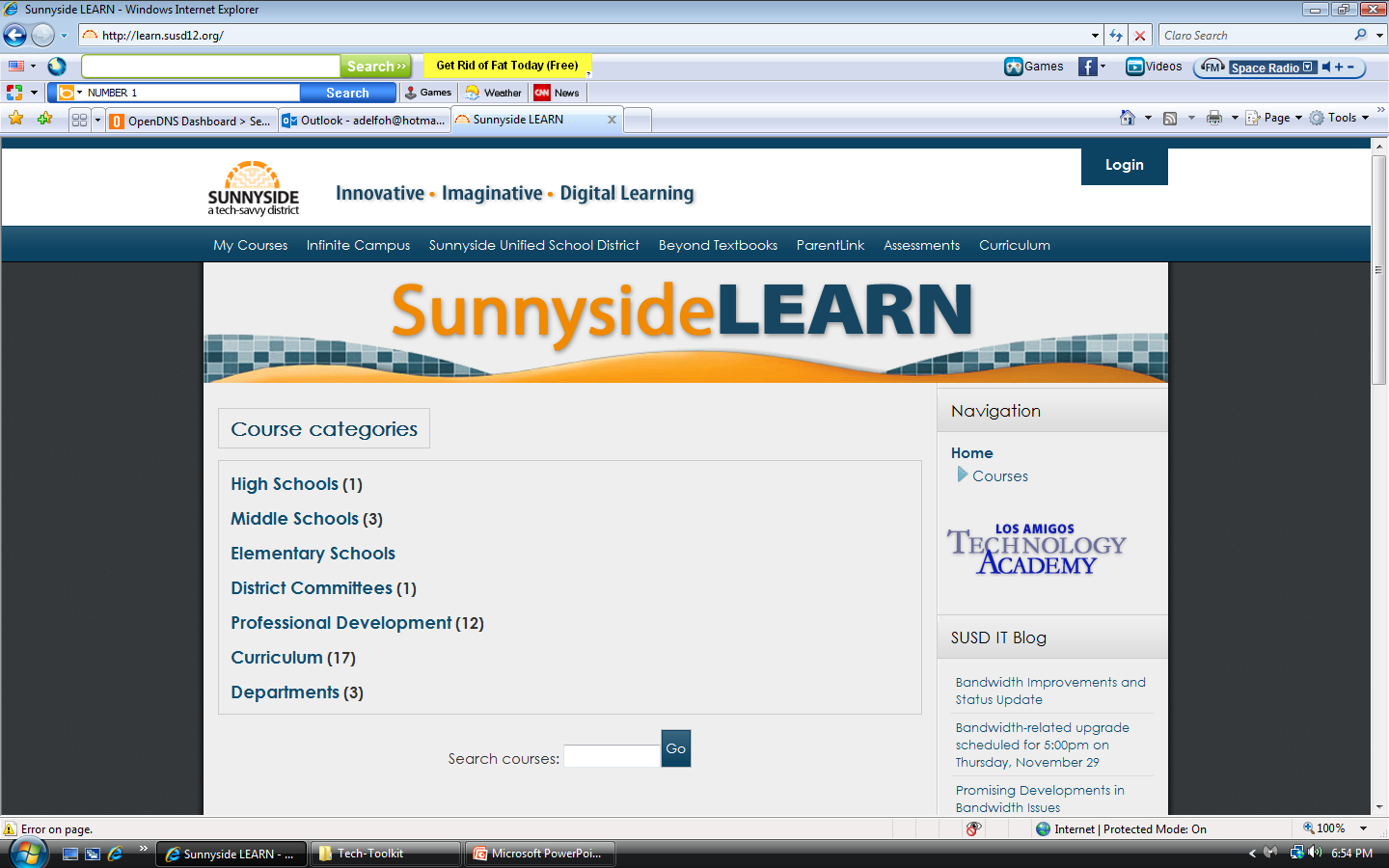 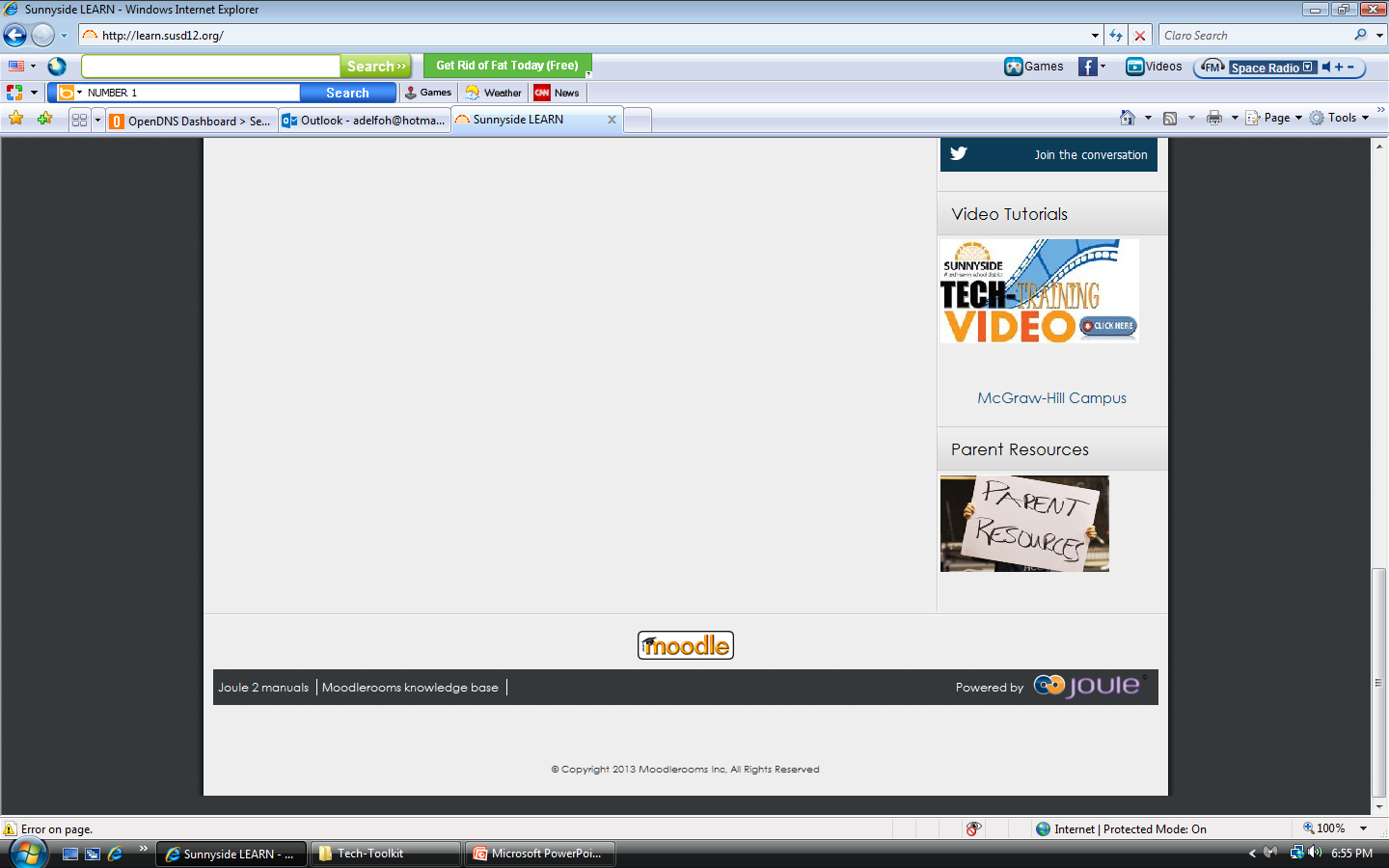 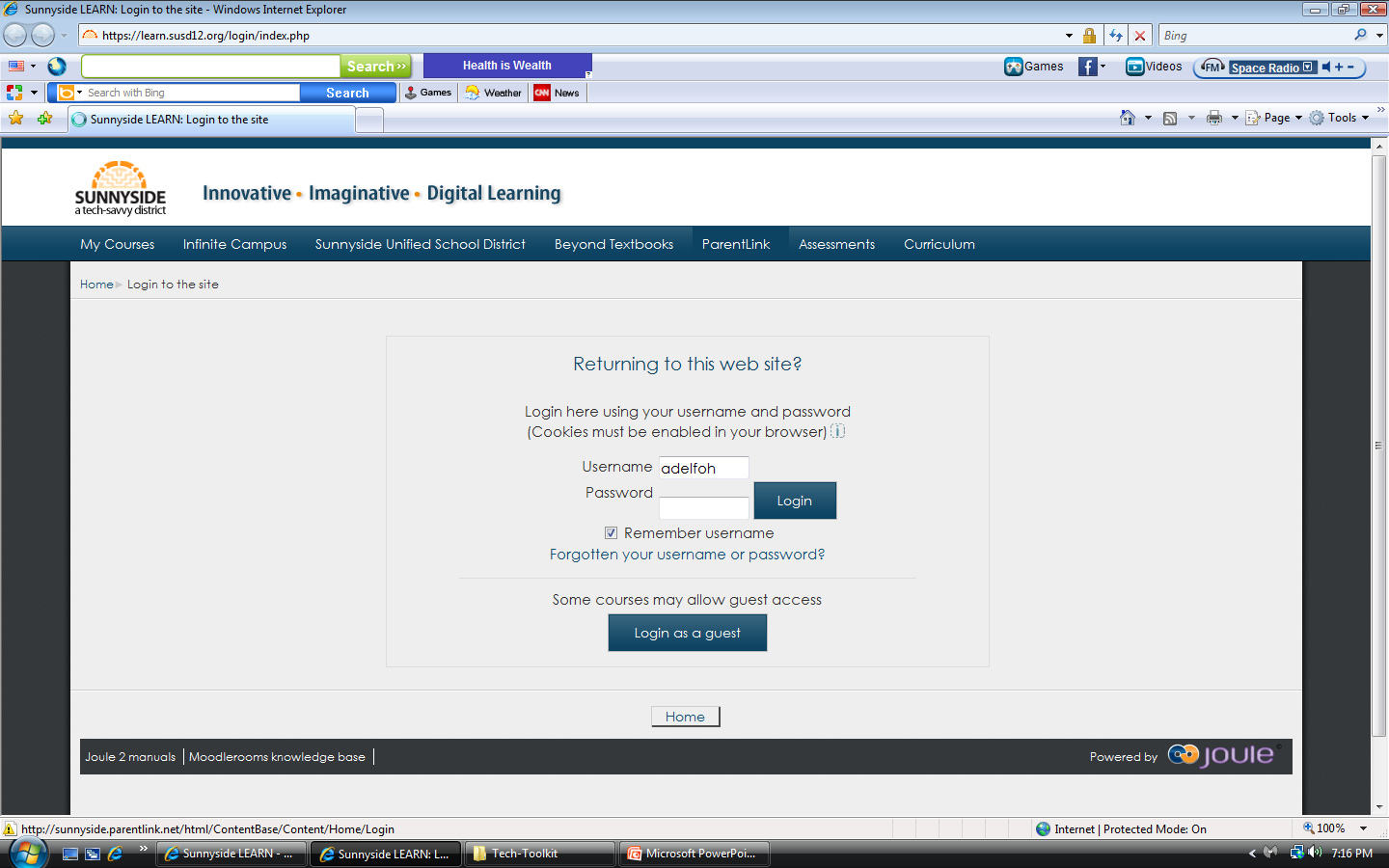